“Dialogue is democracy”

                Augusto Boal
Augusto Boal and the 
Theatre of the Oppressed
Jennifer Fernandez Owsianka
The Practitioner
Brazilian director and actor
born in Rio de Janeiro
founded the Arena Theatre in 1956 
1971 arrested+tortured
exiled in Argentina
Augusto Boal
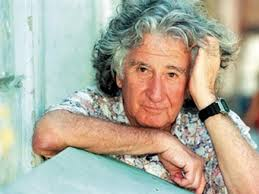 Origins
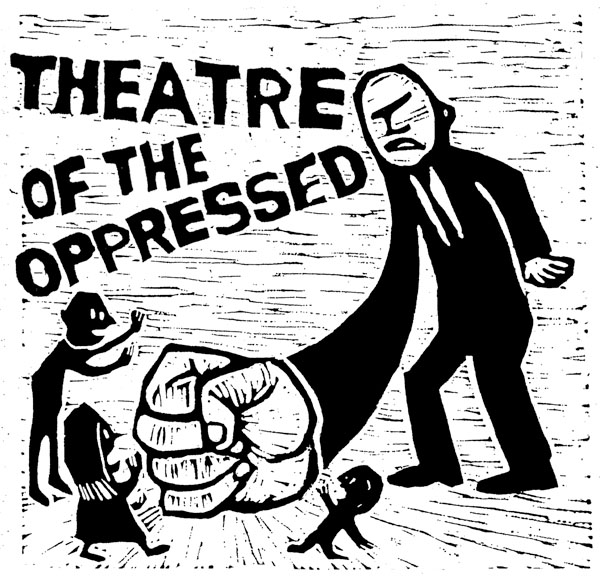 Military dictatorship
1964 - 1985
Human rights lost
Latin America
Arrestations
Torture
Murders
“Rehearsal for the revolution”
To transform spectators into actors
search for liberation
exploration of reality

“The Theatre is a weapon, and it is the people who should wield it” 
                                  Augusto Boal
What is it?
Theatre of the Oppressed
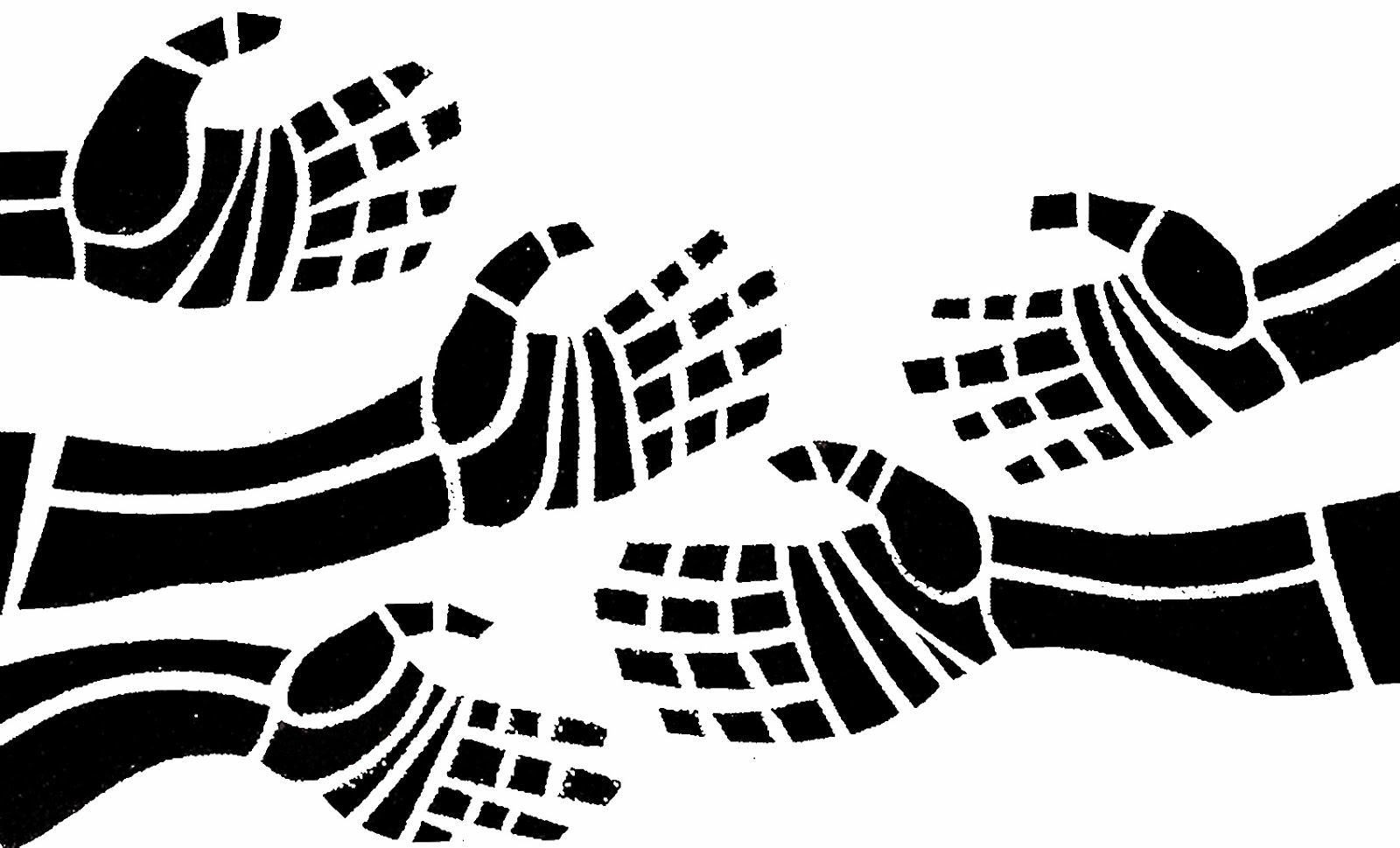 Liberation from oppression
The Spect-actor
voice 
actors of change
power of actor
unprivileged/poor
empowerment
take the stage
explore their problems
imagine solutions
freedom
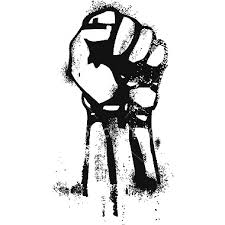 Components of TOTO
Forum theatre
invisible theatre
legislative theatre
Rainbow of desire
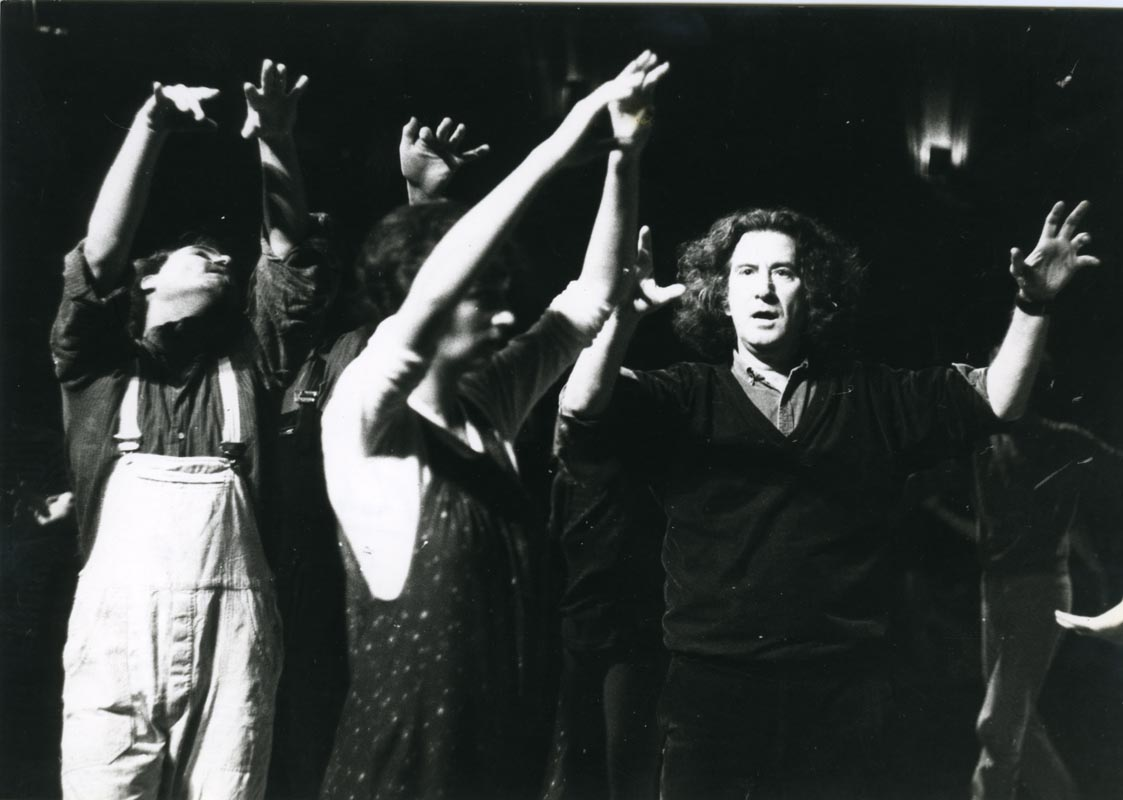 “While some people make theater, we are all theatre”
Augusto Boal
Sources
Theatre Studies:the basics by Robert Leach
Performance Studies by Richard Schechner
Theatre of the Oppressed by Augusto Boal
http://ptoweb.org/aboutpto/a-brief-biography-of-augusto-boal/
https://brechtforum.org/abouttop
http://institutoaugustoboal.org/
Games for Actors and Non-actors by Augusto Boal